МБОУ ООШ № 25 им. Штанева Я.И.
«Формы и методы  
формирования финансовой 
грамотности у  
младших школьников»
Педагог внеурочной 
деятельности :Балыцкая Т.А.
2022 г
«Нажить много денег – храбрость; сохранить их – мудрость, а умело расходовать – искусство».
Бертольд Авербах
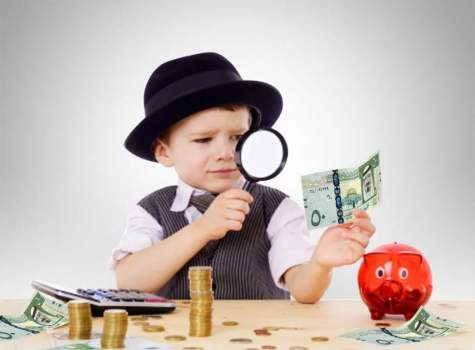 Нельзя себе представить сегодня мир без денег. Эта острая и животрепещущая тема «Ребенок и деньги» интересует сейчас многих.
Необходимость внедрения уроков финансовой грамотности в школах обусловлена еще и тем, что современные дети достаточно активно самостоятельно покупают товары, пользуются пластиковыми картами, делают покупки в Интернете.
Финансовая грамотность – это способность человека управлять своими доходами и расходами, принимать правильные решения по распределению денежных средств (жить по средствам) и грамотно их приумножать.
Учебно-методический комплекс «Введение в финансовую грамотность» может быть встроен в образовательные программы:
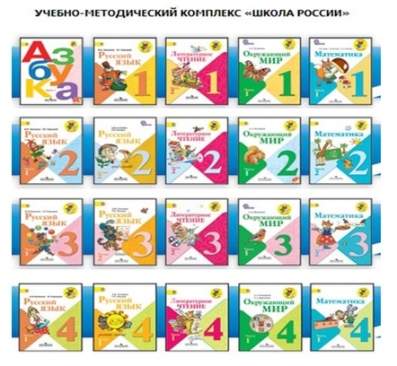 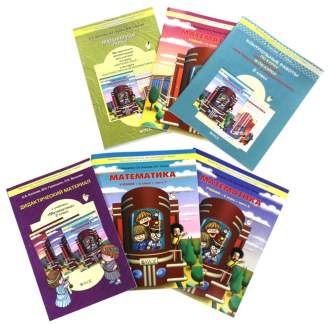 Урочная деятельность.
Окружающий мир
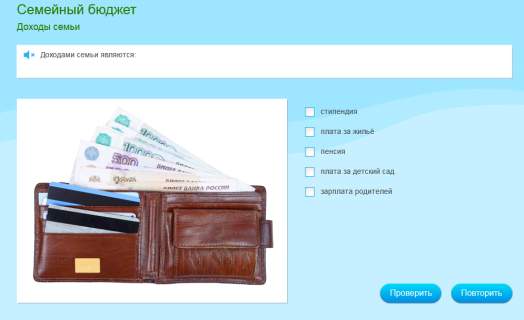 Урочная деятельность.
Окружающий мир
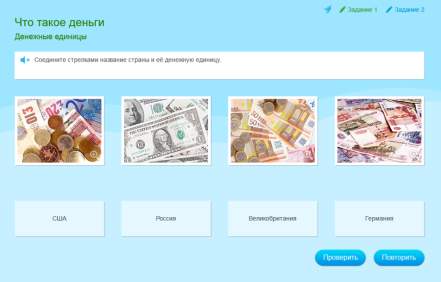 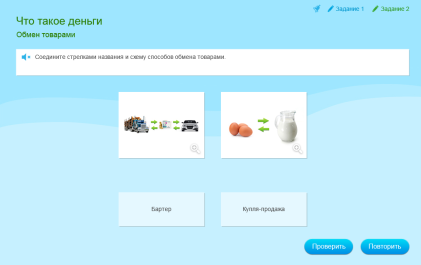 Урочная деятельность.
Математика
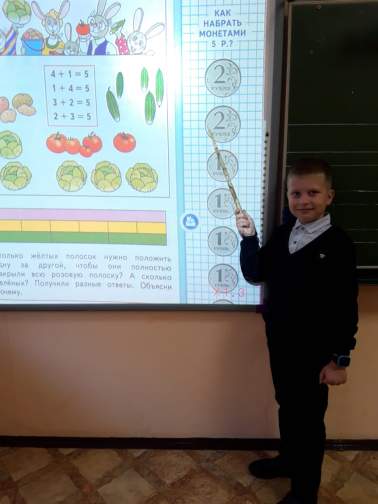 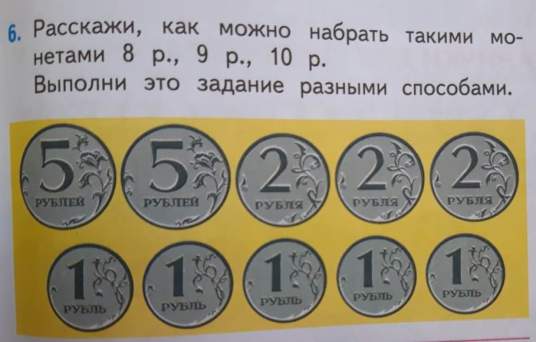 Урочная деятельность.
Математика
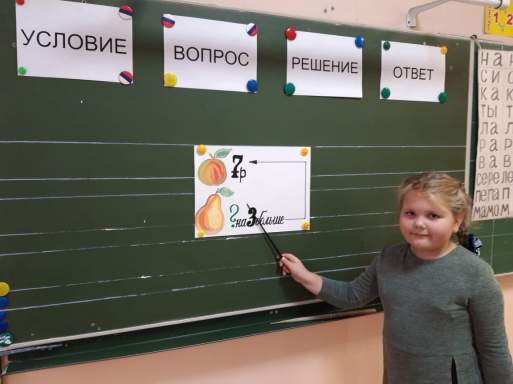 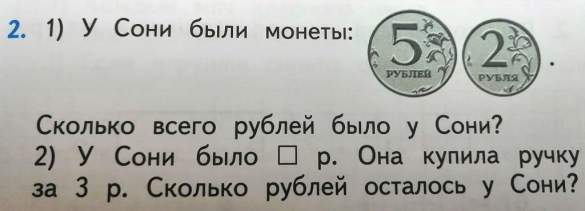 Урочная деятельность.
Математика
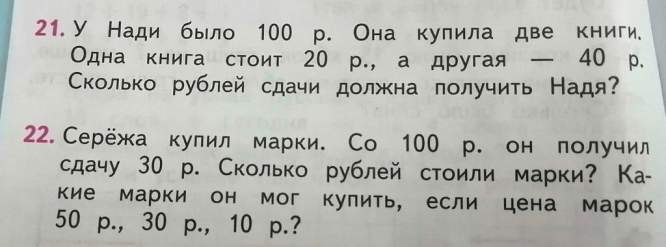 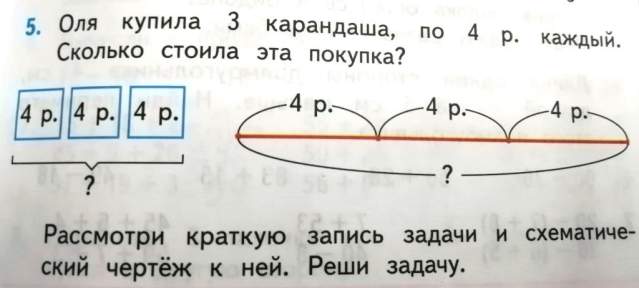 Урочная деятельность.
Математика
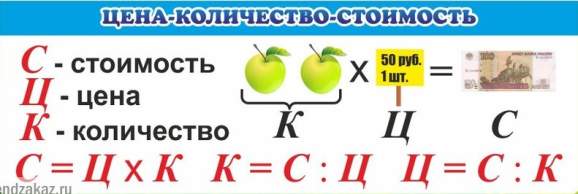 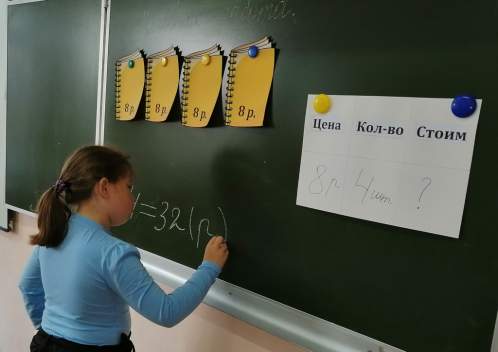 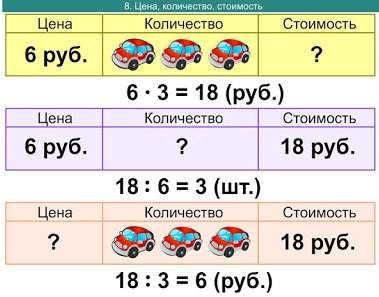 Урочная деятельность.
Русский язык и Литературное чтение
Прочитай отрывок из текста «Похождение рубля» С. Михалкова 
и ответь на вопросы.
      Я  -  Рубль.  Новенький советский бумажный Рубль.  Родился я  в большом кирпичном  доме,  где  у  каждого  входа  и  выхода  стоят  часовые  и  куда ПОСТОРОННИМ ВХОД СТРОГО ВОСПРЕЩАЕТСЯ!
     Не успел я появиться на свет, как попал в общество собратьев-близнецов, похожих на  меня  как  две  капли воды.  
     А  через мгновение я  уже лежал в глубоком мягком помещении.  Я не знал тогда,  что  это помещение называется карманом  и  что всю жизнь мне придется переходить из кармана в карман.
     Так,   не  успев  даже  попрощаться  со  своими  собратьями,   я  начал самостоятельную жизнь.
     «Я настоящий трудовой Рубль!  -  с гордостью думал я.  - Интересно, что меня  ждет впереди?  Что  со  мной будет дальше?  Как  меня будут тратить и, главное, на что?..»
     Прямо из теплого,  уютного кармана рабочей куртки я попал куда-то,  где все  дышало  сыростью и  свежей землей.  Как  я  потом  догадался,  это  был цветочный киоск. Человек, который меня заработал,  хотел доставить радость другим и купил цветы.  Меня начали тратить!"
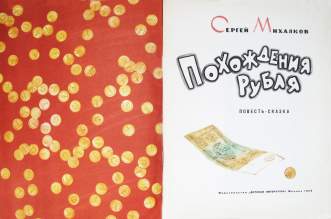 1. Объясни выражение « Я настоящий трудовой Рубль»
2. Перечисли способы получения трудового рубля: 
3. Какие еще способы получения денег встречаются?
4. Как ты понимаешь выражение « рубль находится в обращении»?
Урочная деятельность.
Русский язык и Литературное чтение
Ребусы. Отгадайте названия валют
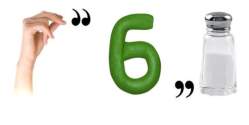 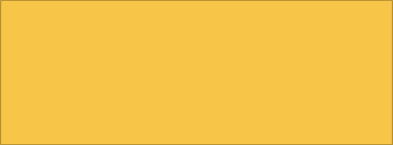 Анаграммы. Расшифруйте слова
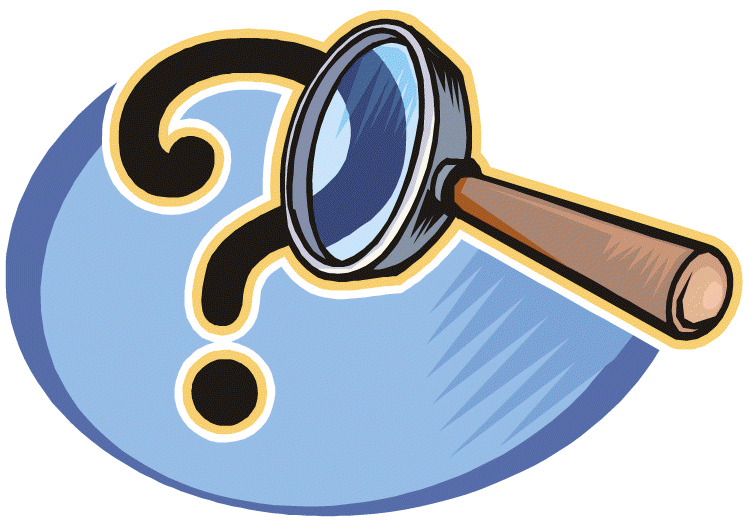 СИПЕНЯ (ПЕНСИЯ)
ЛАКМЕРА (РЕКЛАМА)
ПАРТАЛАЗ (ЗАРПЛАТА)
ОВОДРОГ  (ДОГОВОР)
КАНОЭКОМИ  (ЭКОНОМИКА)
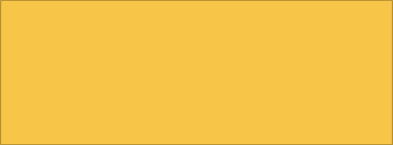 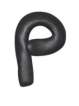 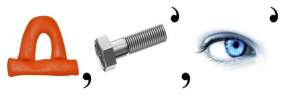 Урочная деятельность.
Русский язык и Литературное чтение
Соедини линиями продолжение пословицы
Береги хлеб для еды,                        богатый вора боится.
 
Без денег торговать                          а деньги для Беды.                                     
 
Богатому не спится,                           как без соли хлебать

Когда деньги говорят,                       прокладывает.   
                 
Есть грош,                                              тогда правда молчит...

Денежка дорожку                                так будет и рожь
УМК «Финансовая грамотность»
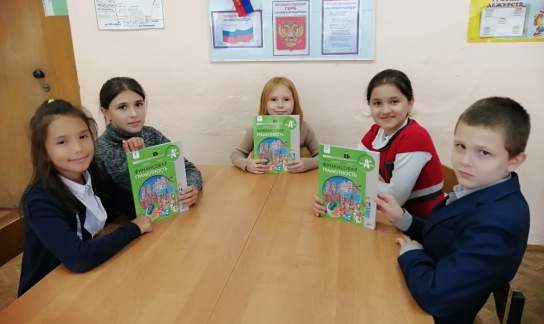 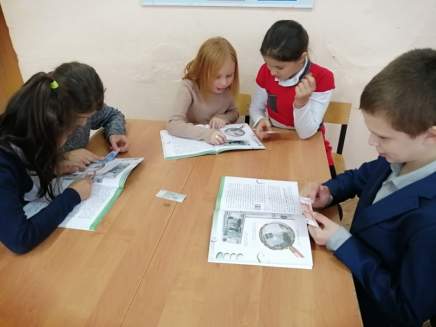 Внеурочная деятельность.
«Развитие речи»
Загадки «Доскажи словечко»
Получил купец доход,
Увеличил оборот,
Все расходы оплатил,
Свою ДОЛЮ  получил.
Обязан деньги ты вложить,
Чтоб производство запустить,
И чтоб ты прибыль получал
Начальный нужен КАПИТАЛ
Деньги взяты в долг, на срок
И возможно, под залог.
Делу это не вредит,
Коль под дело взят КРЕДИТ
Продукт труда, что можно обменять,
Купить и самому перепродать …
Свезти на ярмарку, на рынок, на базар.
Что это за продукт? Скажи – ТОВАР
Внеурочная деятельность.
«Развитие речи»
Закончи верные утверждения
Лишние  …– лишняя забота.
деньги
гривны 
драхмы
ракушки
Хуже всех бед, когда денег … .
куча
туча
нет
 гора
Уговор дороже  …. . 
дров
денег
 конфет
 игрушек
Копейка рубль  …  . 
прячет
 укрывает
  бережёт
  стережёт
Внеурочная деятельность.
«Разговор о правильном питании»
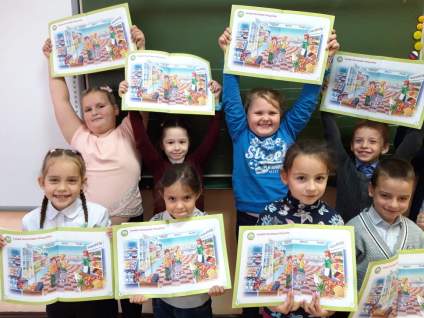 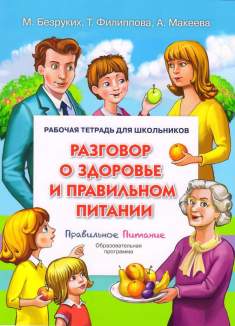 Игра 
«Магазин»
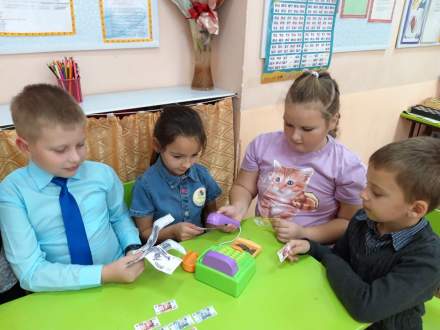 Всероссийские проверочные работы (ВПР)
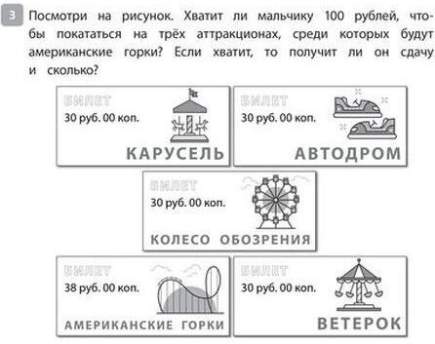 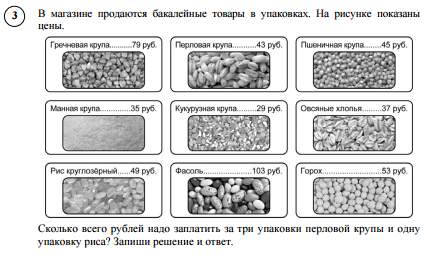 Интернет - ресурсы
https://fmc.hse.ru/primarySchool
https://www.fingram39.ru/materials/nachalnaya-shkola/
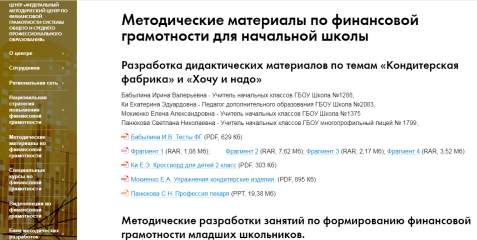 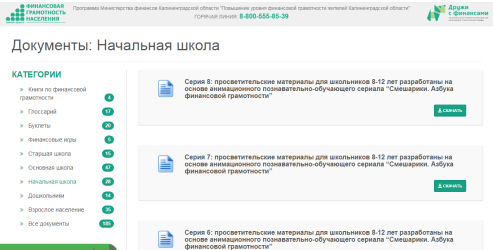 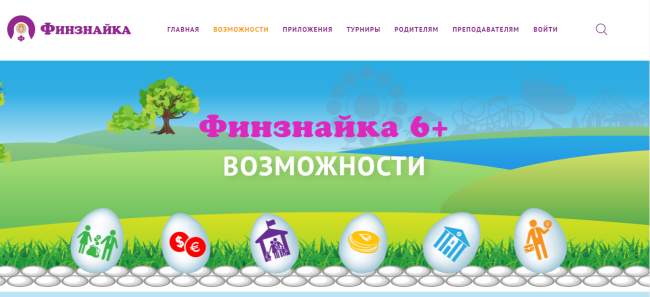 https://xn--80aatdhgrb3d.xn--p1ai/site/abilities-kids
Интернет - ресурсы
https://xn--e1agfgfdc8ayf.xn--p1ai/
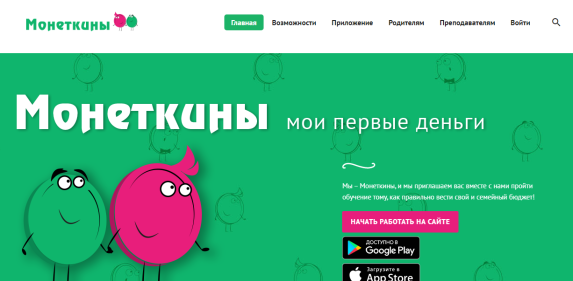 https://bobrenok.oc3.ru/
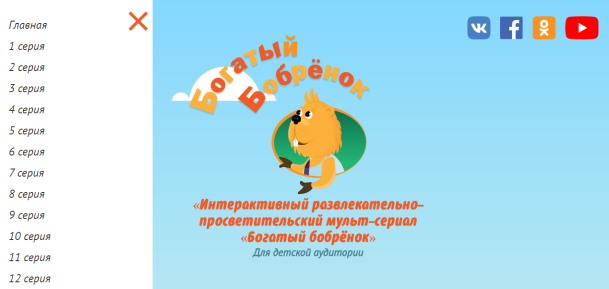 Учебные пособия.
УМК «Финансовая грамотность»
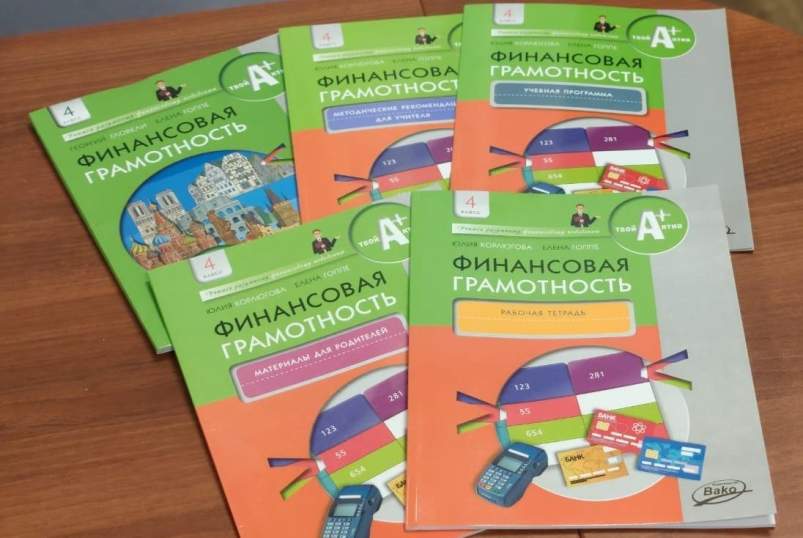 Финансовая грамотность
Основы финансовой грамотности:
понимание природы и функции денег;
умение ценить деньги;
умение считать деньги;
умение составлять финансовый отчет;
умение экономить и сберегать;
умение тратить деньги и жить по средствам;
умение делиться.
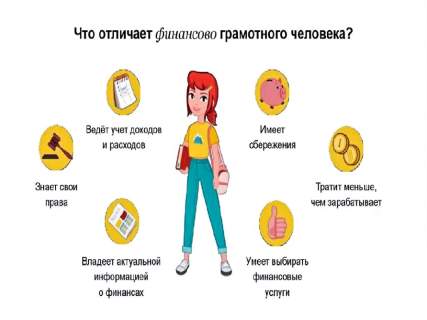 СПАСИБО 
ЗА ВНИМАНИЕ!
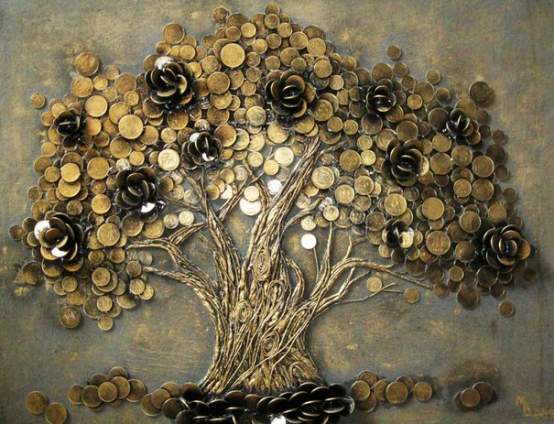